Cables move and additional cables GIF ++
Ian Crotty
Cables gone from Down to Upstream under the floor
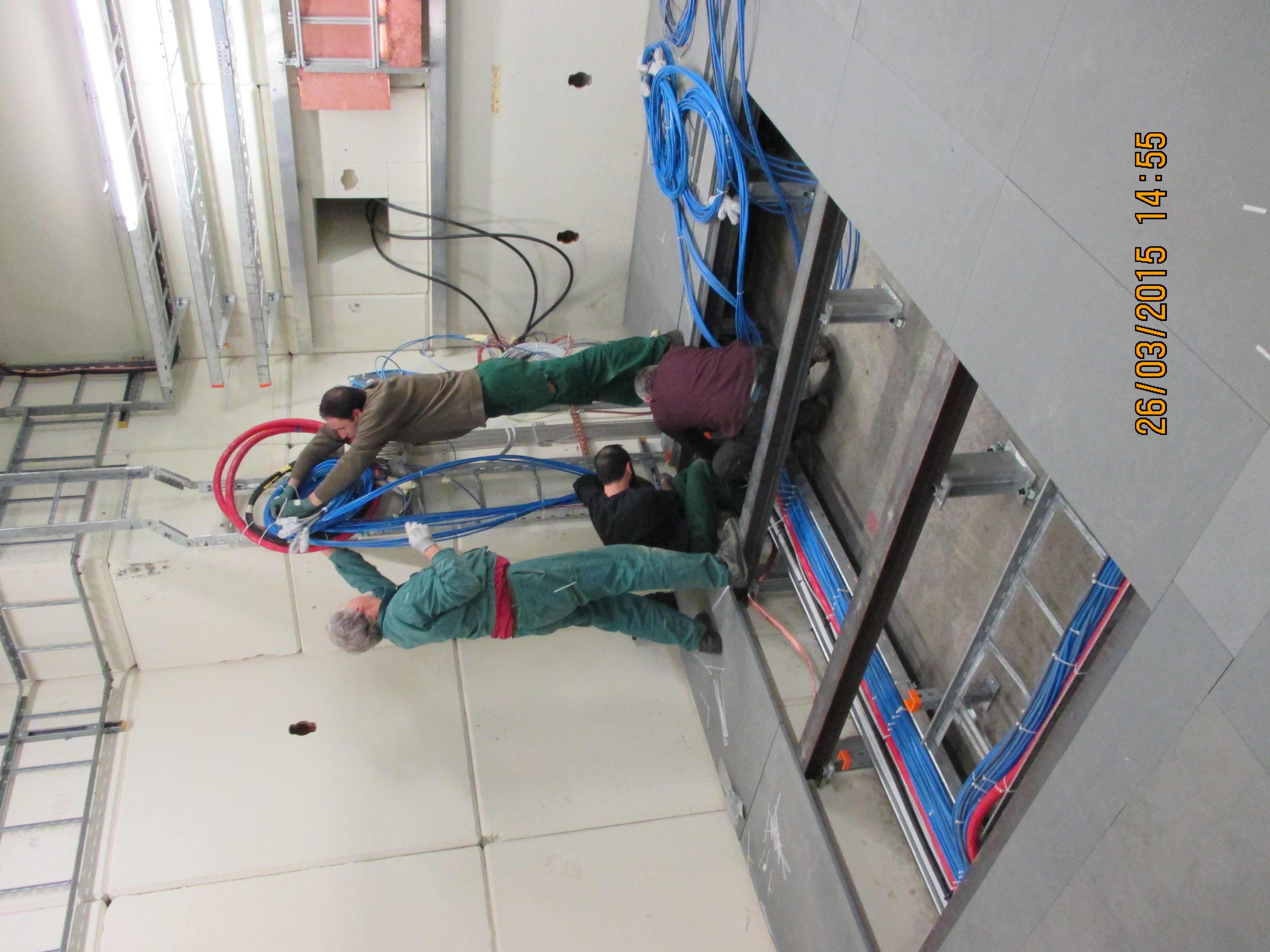 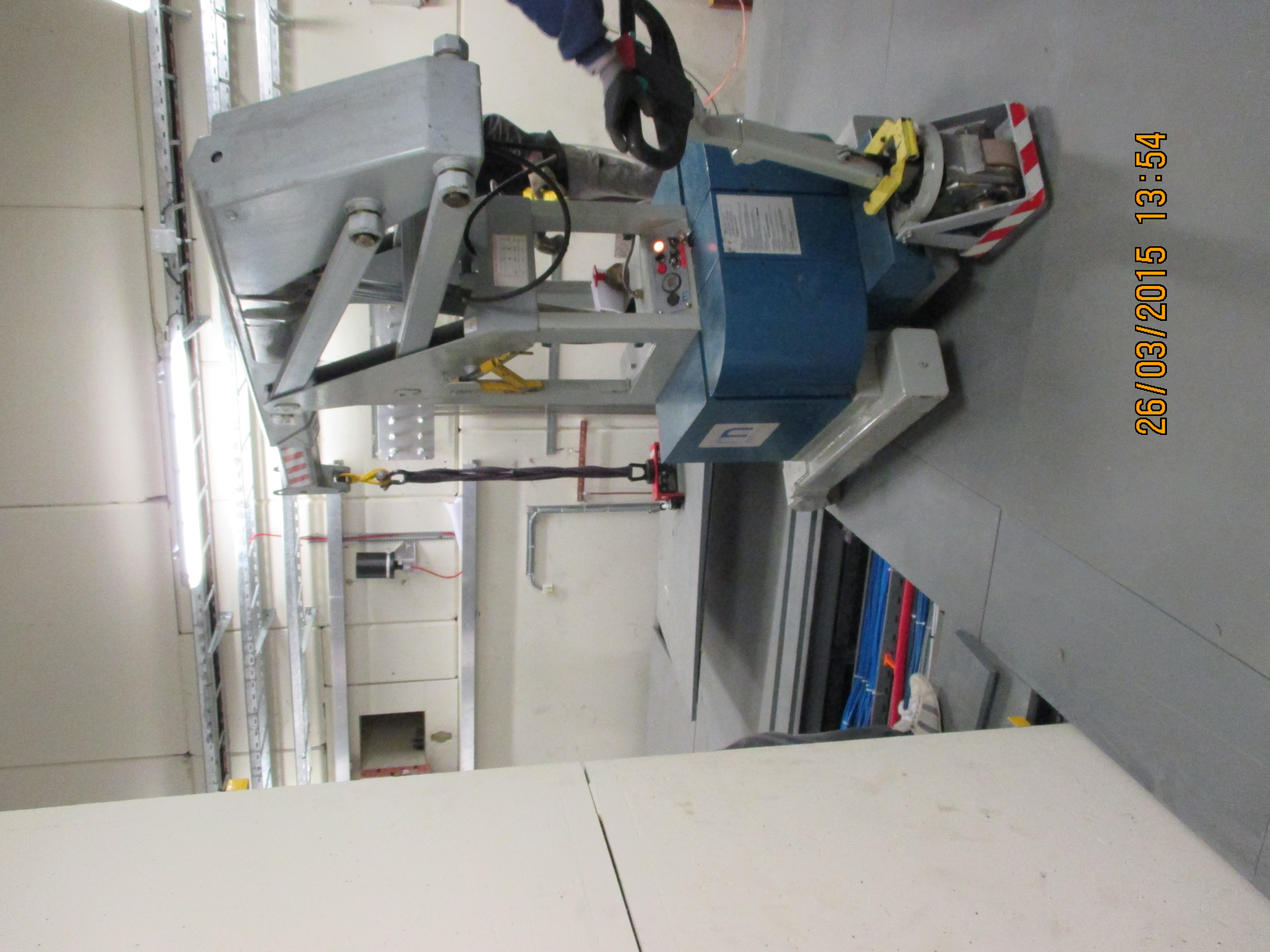 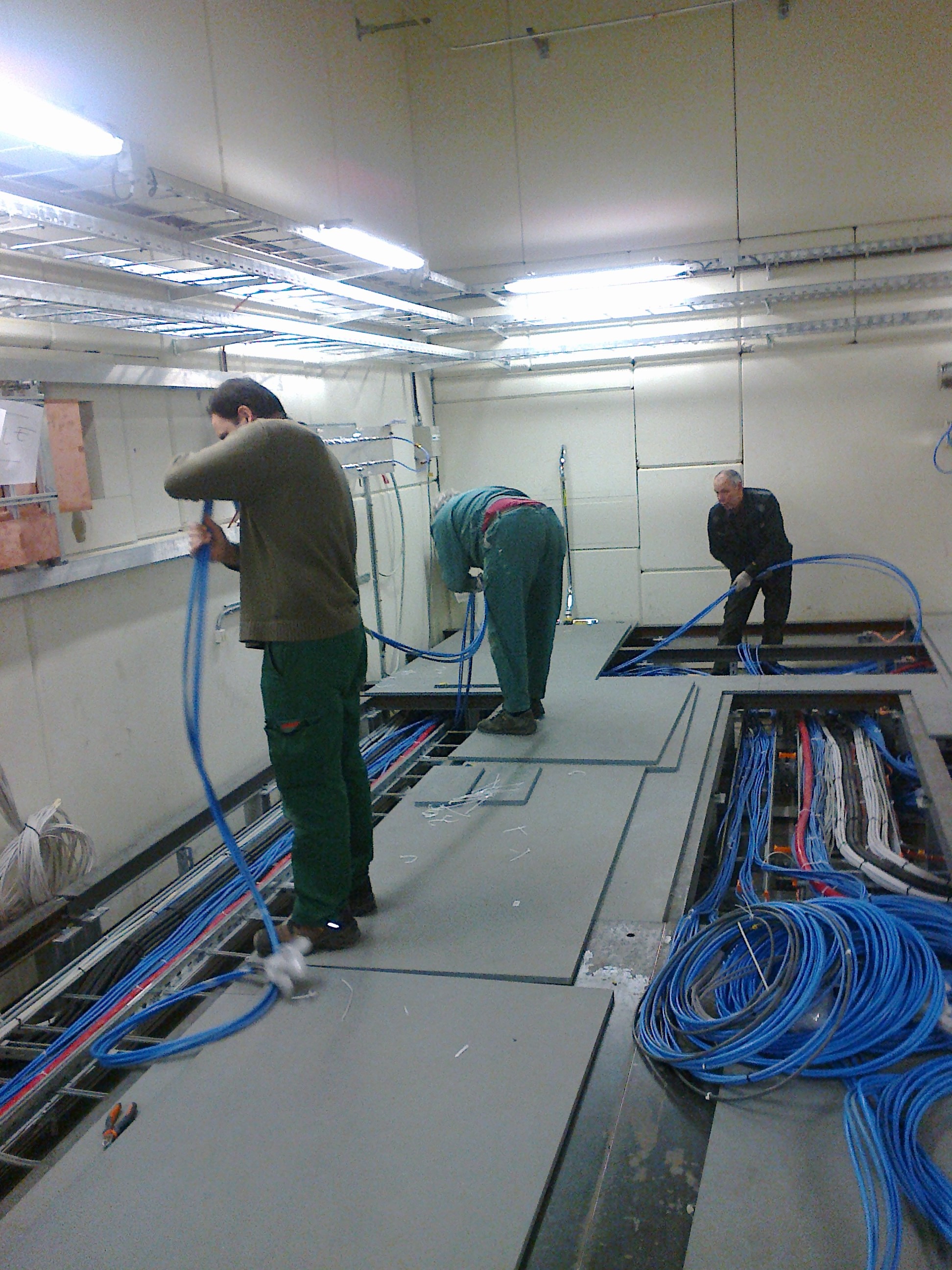 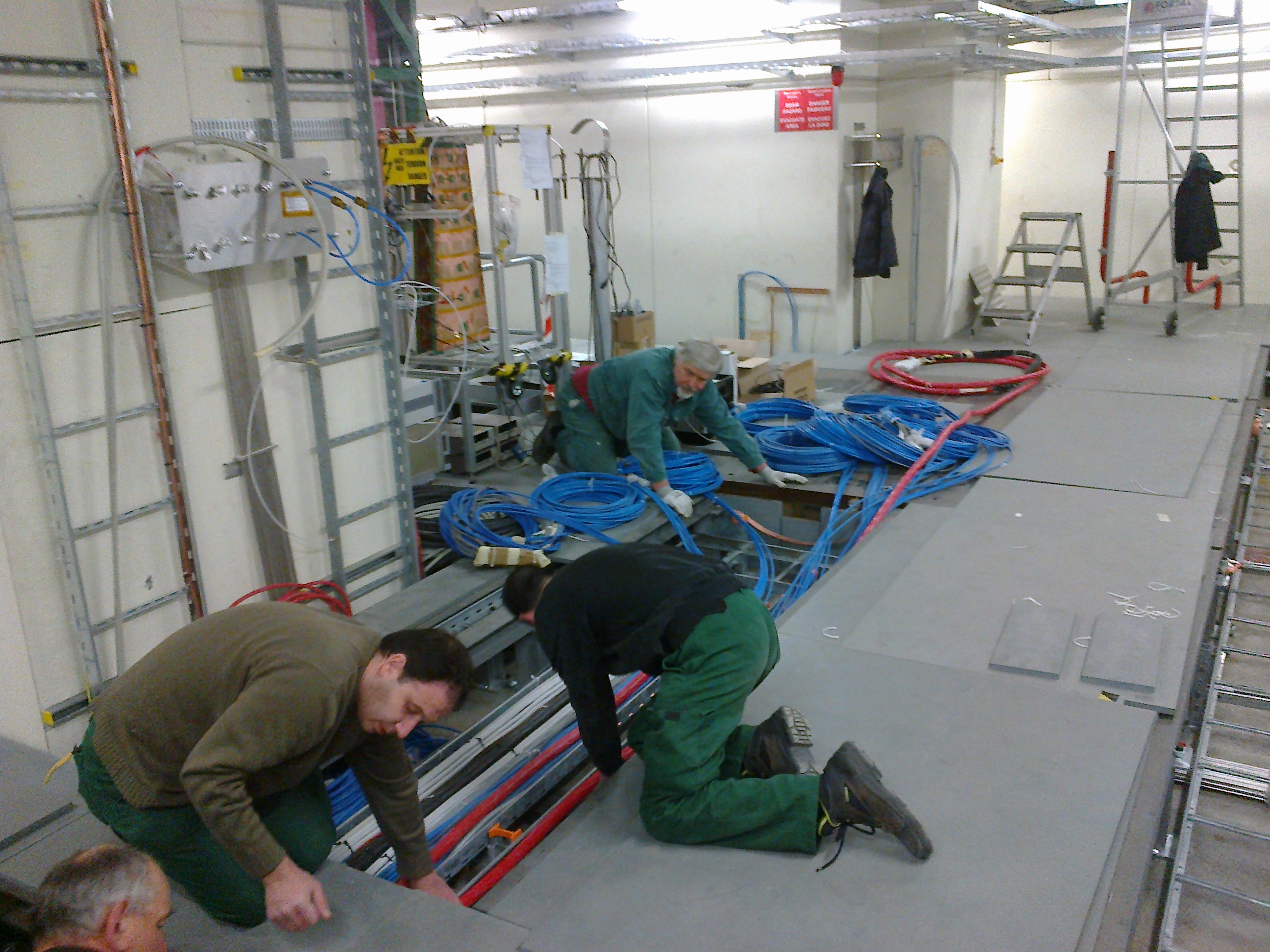 List of additional cables
Up-Stream
Cosmic hodoscope PMT HV(x4), Signal(4),
Current measurement (x4)
Scan Table	LV Translation(x2), Monitoring(x2)

Down Stream,  Umbil. HV, 2x LV, 2x? Signal, 1x DCS
A typical layout for the GIF area
There will be little access to the floor panels under the experiments
However in the corridor area there should be no installations
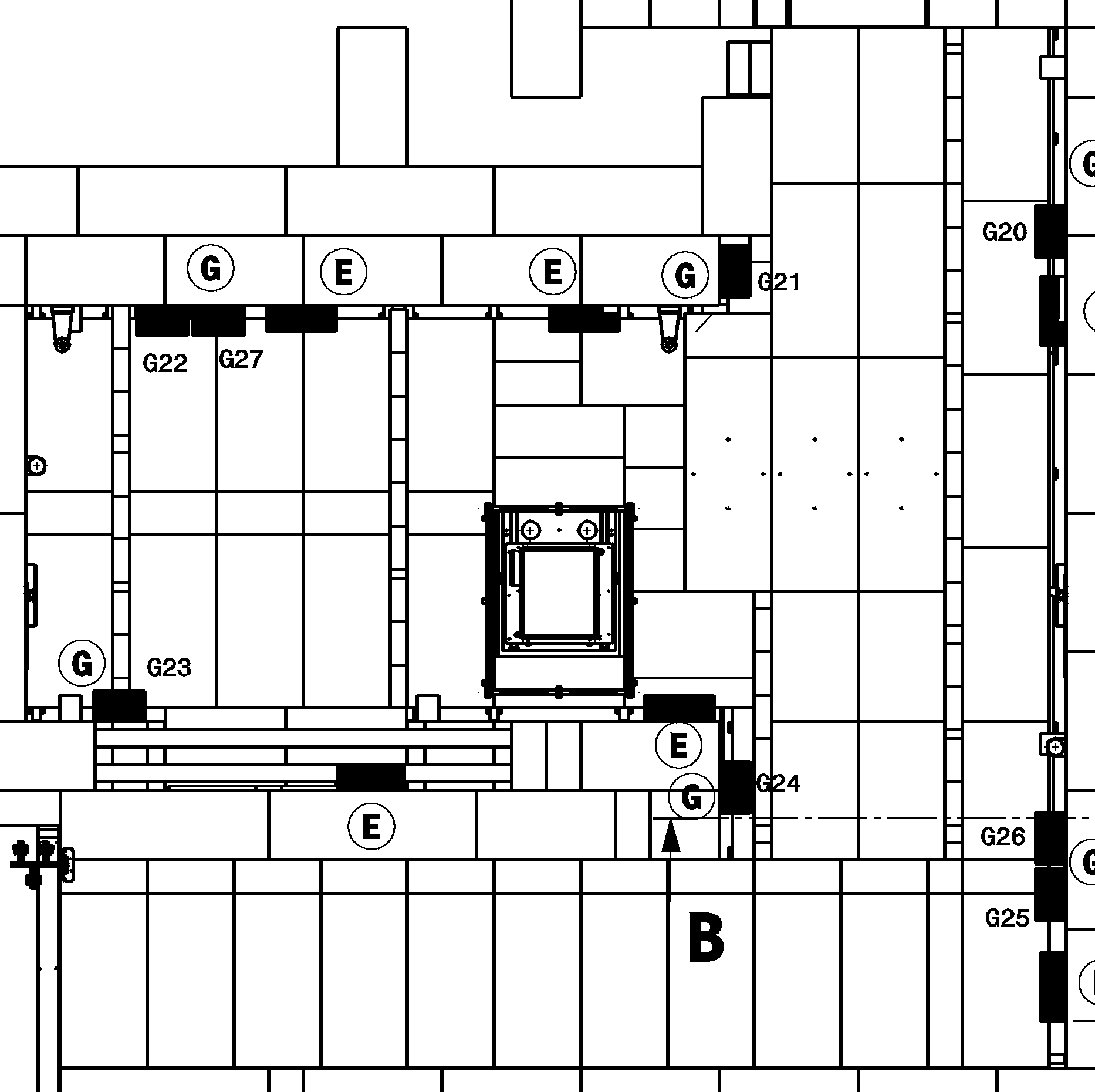 Down Stream cabling on the wall
Remove one floor panel only
Cable up stream on the wall
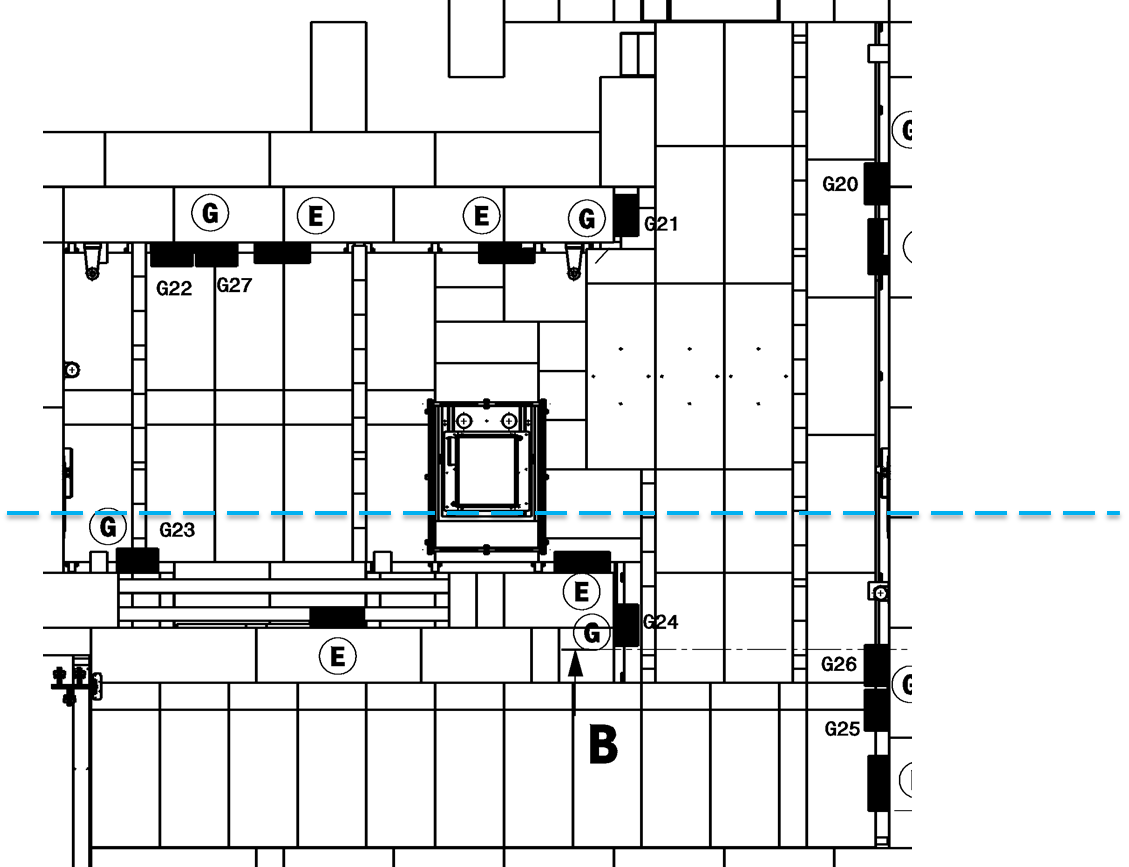 Remove two  floor panel only
The basic cabling need connecting at the Rack end
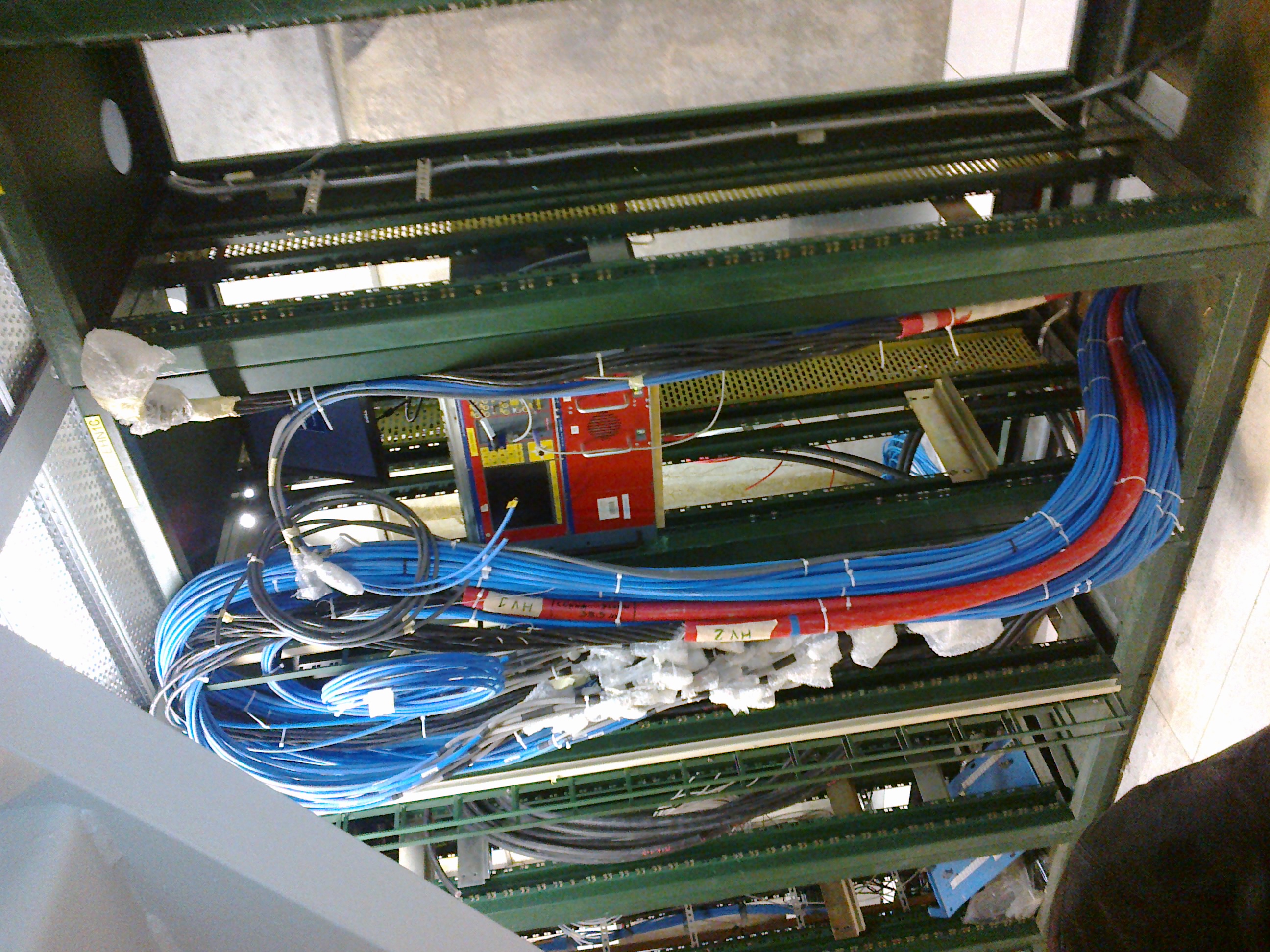 Additional cables in the Preparation zone is not yet possible
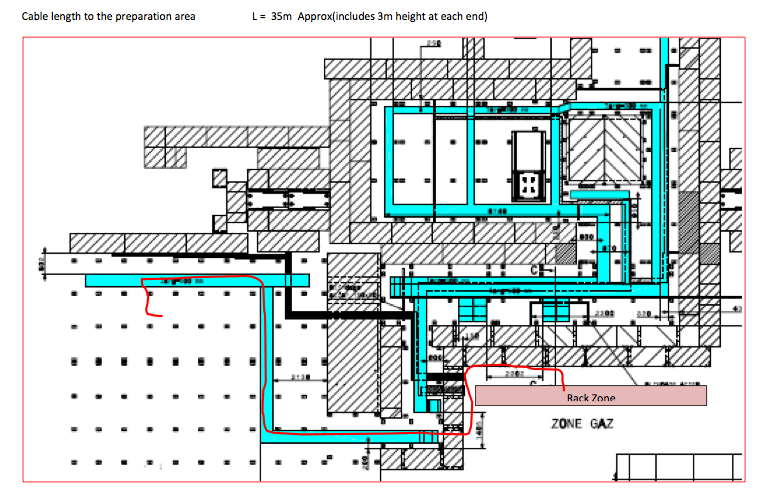 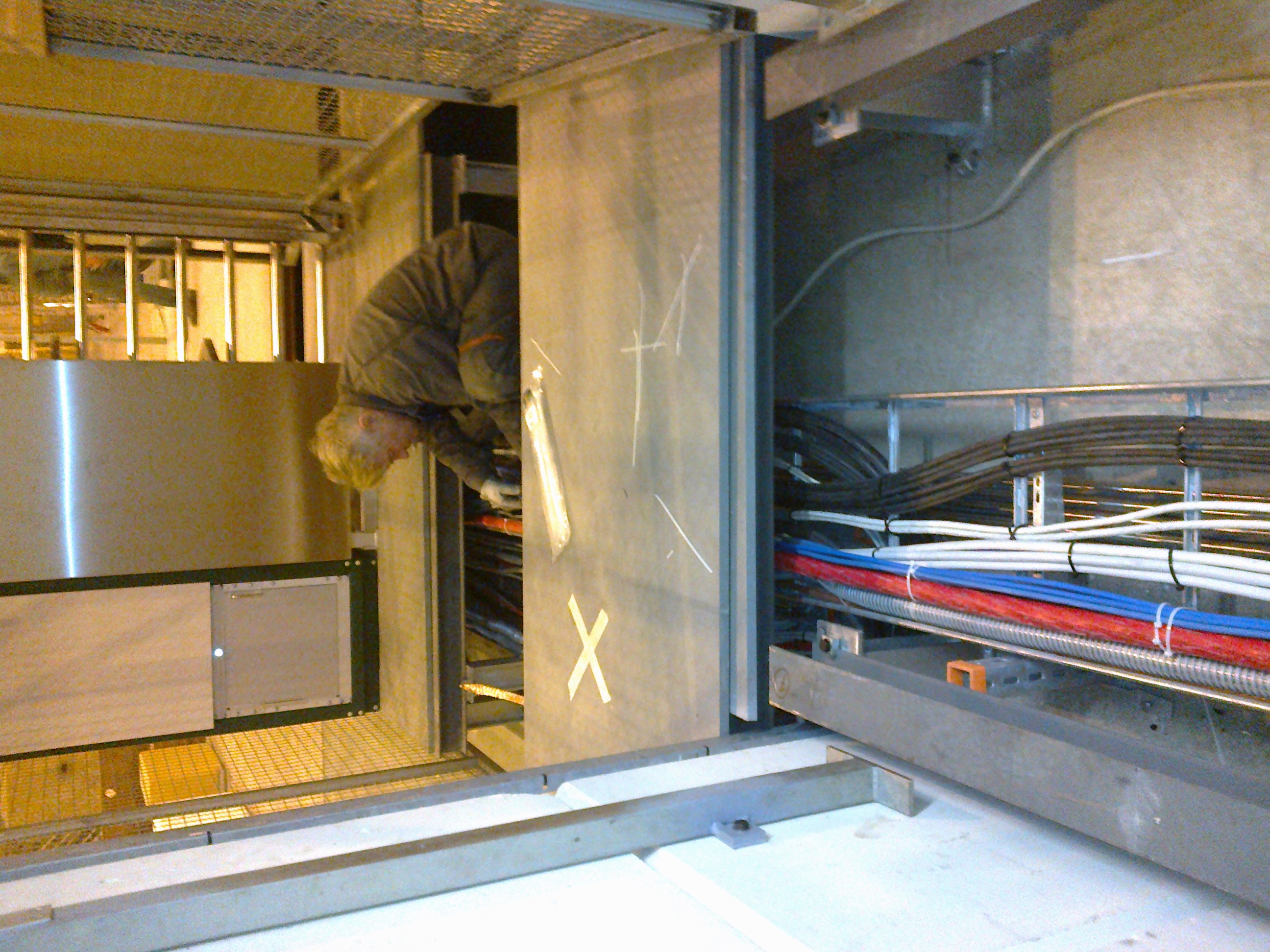 The floor has to be pulled up under the PAD, no access !
Conclusions
We can add additional cables in the down stream area rather easily.

In the upstream area it will be far more difficult as the cable trays are now high up on the wall requiring access devices.

We have to do the cabling in the rack area after the crates and modules are installed.

We need cabble trays in the Rack area going to the preparation zone, already pointed out to Nicolas Bourgeois.